Excellence in Teaching
This award recognizes excellence in teaching and honours faculty for their teaching accomplishments. Recipients are presented with an award and a $1,000 honorarium at the Awards Ceremony during the CMAC National Conference.
Nominee Information
Name: 

Job Title: 

Post-secondary Institution: 

Phone:
Email:
Nominator Information
Name: 

Job Title: 

Club: 

Nominator Phone Number: 
Nominator Email:
Basic Criteria
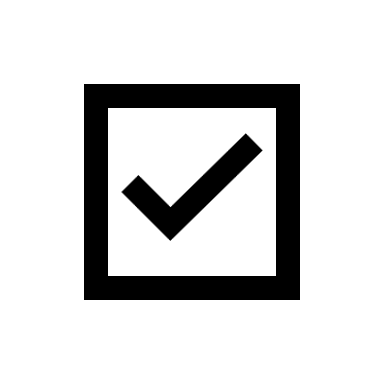 Tip: Copy the check mark icon and paste it into the desired section of the table to indicate whether the nominee meets the criteria. When complete, delete this box and any extra checkmark icons.
An accomplished teaching professional
Describe how the nominee displays the following qualities:
Intellectually demanding
Deeply committed to teaching the students
Communicates with students and effectively relays course content
Has positive and lasting impact on students 
Contributes to CMAC
Intellectually demanding
[Speaker Notes: Outcome: Is thought provoking and intellectually demanding. Relates course material to other fields, contemporary issues and student experiences.
Format: A few paragraphs, maximum 350 words.]
Deeply committed to teaching the students
[Speaker Notes: Outcome: Is enthusiastic about teaching. Is conscientious, organized and well prepared for class. Is concerned about individual students and their development. Is readily available to students.
Format: A few paragraphs, maximum 350 words.]
Communicates with students and effectively relays course content
[Speaker Notes: Outcome: Provides clear expectations, relevant assignments and ample feedback. Presents material clearly, asks good questions, and adjusts strategies as necessary to facilitate understanding. Engages students and stimulates participation. Is open-minded, fair and respectful of differences among students.
Format: A few paragraphs, maximum 350 words.]
Has positive and lasting impact on students
[Speaker Notes: Outcome: Inspires students to excel. Promotes critical reading, thinking and writing. Produces more learning than in other courses. Affects students’ educational and career goals and achievements. 
Format: A few paragraphs, maximum 350 words.]
Contributes to CMAC
[Speaker Notes: Outcome: Has been a member of CMAC for a minimum of two consecutive years. Has served as a CMAC volunteer by either participating on a committee, writing an article, and/or facilitating a local or national educational session.
Format: A few paragraphs, maximum 350 words.]
Additional materials
A personal statement prepared by the nominee (maximum of one page). The statement should describe teaching styles methods and objectives, and if appropriate, examples of the integration of teaching with research and scholarship.
[Speaker Notes: Note: Please save the letters of support as PDF files with the name of the nominee in the filename.]
Additional materials cont’d
A minimum of three letters of support. At least one letter should be from a student and one from another faculty or administrator. The letters should be a maximum of two pages each and provide specific examples of the contributions of the nominee, keeping in mind the criteria outlined above, and describe the relationship between the letter writer and the nominee.
[Speaker Notes: Note: Please save the letters of support as PDF files with the name of the nominee in the filename.]
Additional materials cont’d
A summary of course evaluations from the past three years of the nominee’s teaching.


 A photograph of the nominee in high-resolution (4 MB or 300 DPI) jpg format.
Next Steps
Email application to events@thecmac.ca.
 All nominees must be informed of the application submission.
 All communications from CMAC will be directed to the nominator during the review process.
 Incomplete submissions will not be included in the committee review process.